取扱注意
陽性妊婦の対応方針
令和4年８月12日現在
《診療・検査医療機関》
《県保健科学研究所》
《PCR検査センター》等
判断
判明
入院・療養
《保健所》
入院①　※１
《産科併設コロナ受入病院》
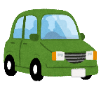 ☑PCR等による検査
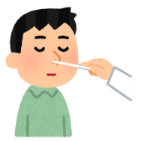 ☑入院・療養先の判断
☑搬送(車両)調整
☑妊婦のかかりつけ医療機関に
　 協力依頼
☑内科的観察・治療
☑産科的観察・治療
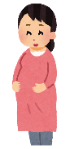 入院①
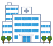 判断
入院①　又は外来診療
共有
《産科なしコロナ受入病院》
陽性
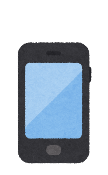 産科的観察・治療が必要
入院②
☑内科的観察・治療
☑血液（血小板等）検査
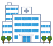 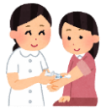 《妊婦のかかりつけ医療機関等》
《宿泊施設の看護師・医師》
《保健所》
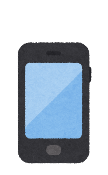 宿泊療養
☑内科的観察
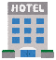 ☑内科的症状聞き取り
　　“疫学調査票”
☑産科的症状聞き取り
　　「【妊婦】追加聞き取りシート」
※１
　妊娠３７週以降は原則入院。例外として、かかりつけ医を含めた各産科医療機関の判断で外来管理とするのは可。ただし、外来管理を許可した医療機関等で分娩を引き受けることが決まっている場合に限る。
《保健所》
《療養支援センター》
自宅療養
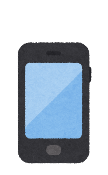 ＊産科的適応の判断
　 いずれかに該当
　　・妊娠37週以降※１
　　・性器出血有
　　・下腹部痛有
　　・陣痛有
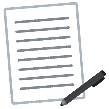 ☑内科的観察
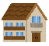 《妊婦のかかりつけ医療機関》
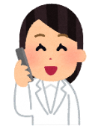 ※２　医学的適応あり・・・
凝固障害あるいは静脈血栓症が疑われる場合など

・ 妊婦のかかりつけ医等による医学的適応に応じた検査の実施
    ⇒　入院、宿泊、自宅療養の判断
　　　　　（保健所と情報共有）
《保健所》　又は
《県入院調整本部》
☑電話等による産科的観察
　　・10カウントテストの指導等
　  ・頻度は症例の背景・症状に応じ判断
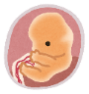 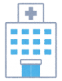 ◎産科的適応“あり”
　 ☑入院先の調整
◎産科的適応“なし”
 　☑医学的適応なし
 　☑医学的適応（※２）あり
《熊本大学病院　総合周産期母子医療センター》
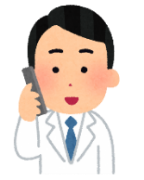 《保健所》
☑電話での診療助言

　※相談窓口
　　　☎096－373－7046
☑搬送(車両)調整